MODEL, METODE, STRATEGI, PENDEKATAN, DAN TEKNIK DALAM PEMBELAJARAN
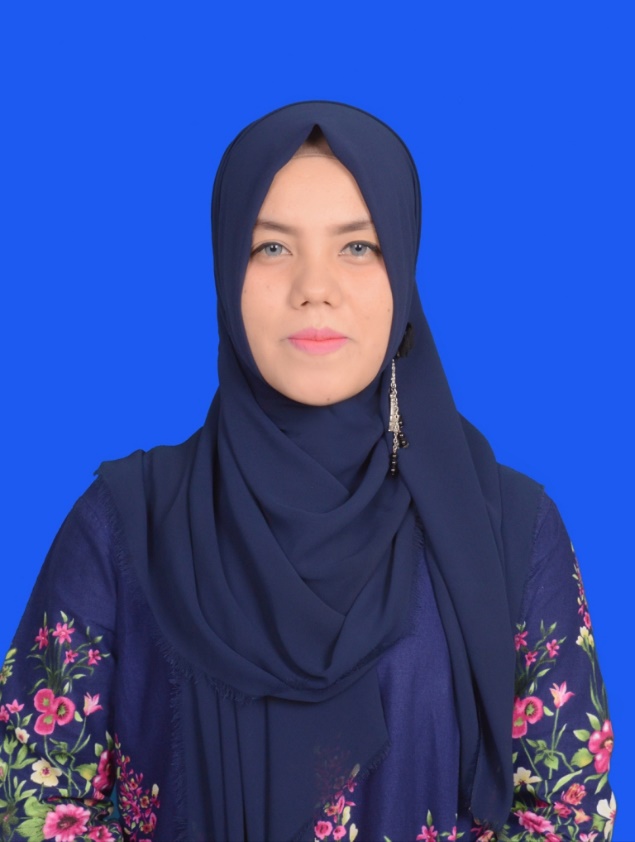 Yusrawati JR Simatupang, M.Pd.
Dosen FKIP Universitas Bina Bangsa Getsempena
No.Hp	: 0813-6076-6078
E-mail	: Yusra@bbg.ac.id/ yusrawati090992@gmail.com
Jalan Tanggung Krueng Lamnyong, No.34, Rukoh, Darussalam, Banda Aceh
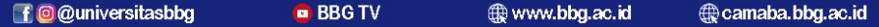 Model, metode, strategi, pendekatan, dan teknik dalam pembelajaran sering sekali dianggap sama dalam proses pembelajaran. Kenyataannya hal tersebut berbeda, namun hal ini saling berkaitan dan memiliki peran masing-masing dalam proses pembelajaran.

Apasaja perbedaanya???? Yuk kita simak penjelasan berikut….
Model
Model pembelajaran adalah sebuah bentuk pembelajaran yang memiliki langkah-langkah (sintak) tersusun secara sistematis dengan menggambarkan proses pembelajaran mulai dari awal hingga akhir pembelajaran dan disajikan pendidikan secara khas.

Contoh model pembelajaran: 
Project Based Learning (PjBL)
Problem Based Learning (PBL)
Discovery Learning
Metode
Metode pembelajaran merupakan cara yang digunakan pendidik untuk menyampaikan materi pelajaran kepada peserta didik  pada saat proses pembelajaran berlangsung untuk mencapai tujuan pembelajaran.
Contoh:
Diskusi
Ceramah
Demonstrasi
Simulasi
Debat
Strategi
Strategi pembelajaran adalah rencana tindakan (rangkaian kegiatan) pembelajaran yang bersifat konseptual tentang keputusan-keputusan yang akan diambil dalam suatu pelaksanaan pembelajaran untuk mencapai tujuan pembelajaran secara efektif dan efisien.
Dilihat dari strateginya, pembelajaran dapat dikelompokkan ke dalam dua bagian pula, yaitu: (1) exposition-discovery learning dan (2) group-individual learning (Rowntree dalam Wina Senjaya, 2008).
Exposition Learning adalah suatu pembelajaran dimana seorang guru langsung memberikan materi pembelajaran pada peserta didik mereka saat di kelas. Jadi peserta didik tersebut langsung tahu tentang materi yang di ajarkan saat itu. Sehingga murid harus mempunyai kesadaran yang baik tentang apa yang harus dilakukan dan tidak di lakukan.
		Discovery Learning adalah sebuah pembelajaran dimana seorang guru tidak secara langsung memberikan sebuah materi pembelajaran di kelas. Dalam hal ini, guru akan menuntut peserta didik untuk menggali informasi dari stimulus yang diberikan oleh guru kepada peserta didik. Penggalian informasi ini tentunya berdasarkan dengan kapasitas pengetahuan yang ada dalam pemikiran peserta didik.
Group Learning adalah alah satu bentuk model pembelajaran kooperatif  yang menekankan pada partisipasi dan aktivitas siswa untuk mencari sendiri materi (informasi) pelajaran yang akan dipelajari melalui bahan-bahan yang tersedia, misalnya dari buku pelajaran atau siswa dapat mencari melalui internet.  Siswa dilibatkan sejak perencanaan, baik dalam menentukan topik maupun cara untuk mempelajarinya melalui investigasi. Tipe ini menuntut para siswa untuk memiliki kemampuan yang baik dalam berkomunikasi maupun dalam keterampilan proses kelompok.
Individual Learning adalah suatu metode pembelajaran yang menitik beratkan pada masing masing individu dalam kegiatan pembelajaran. Adanya pembelajaran secara individual ini di karenakan oleh tingkat kecerdasan siswa yang berbeda-beda.
Pendekatan
Pendekatan pembelajaran dapat diartikan sebagai titik tolak atau sudut pandang kita terhadap proses pembelajaran, yang merujuk pada pandangan tentang terjadinya suatu proses yang sifatnya masih sangat umum, di dalamnya mewadahi, menginsiprasi, menguatkan, dan melatari metode pembelajaran dengan cakupan teoretis tertentu.
Dilihat dari pendekatannya, pembelajaran terdapat dua jenis pendekatan, yaitu: 
Pendekatan pembelajaran yang berorientasi atau berpusat pada siswa (student centered approach). Dalam pendekatan ini guru melakukan pendekan dengan memberikan kesempatan kepada peserta didik agar 	bisa berperan aktif dalam proses pembelajaran.
Pendekatan pembelajaran yang berorientasi atau berpusat pada guru (teacher centered approach). Dalam pendekatan ini guru berperan sebagai subjek utama dalam proses pembelajaran.
Berbagai pendekatan dalam pembelajaran:
Pendekatan individual
Pendekatan kelompok
Pendekatan bervariasi
Pendekatan edukatif
Pendekatan keagamaan
Pendekatan kebermaknaan
      (Djamarah, 2003)
Teknik
Teknik adalah jalan, alat, atau media yang digunakan oleh guru untuk mengarahkan kegiatan peserta didik ke arah tujuan yang ingin dicapai.
Teknik pembelajaran dapat diatikan sebagai cara yang dilakukan seseorang dalam mengimplementasikan suatu metode secara spesifik. Misalkan, penggunaan metode ceramah pada kelas dengan jumlah siswa yang relatif banyak membutuhkan teknik tersendiri, yang tentunya secara teknis akan berbeda dengan penggunaan metode ceramah pada kelas yang jumlah siswanya terbatas. Demikian pula, dengan penggunaan metode diskusi, perlu digunakan teknik yang berbeda pada kelas yang siswanya tergolong aktif dengan kelas yang siswanya tergolong pasif.